Модернизация РППС
 с позиции партнерства



Подготовили : воспитатели
Грудинина Е.В
Торбина А.Я.

08.02.2024
«Не рядом и не над, а вместе!»

(Концепция дошкольного образования)
«Утренний круг»
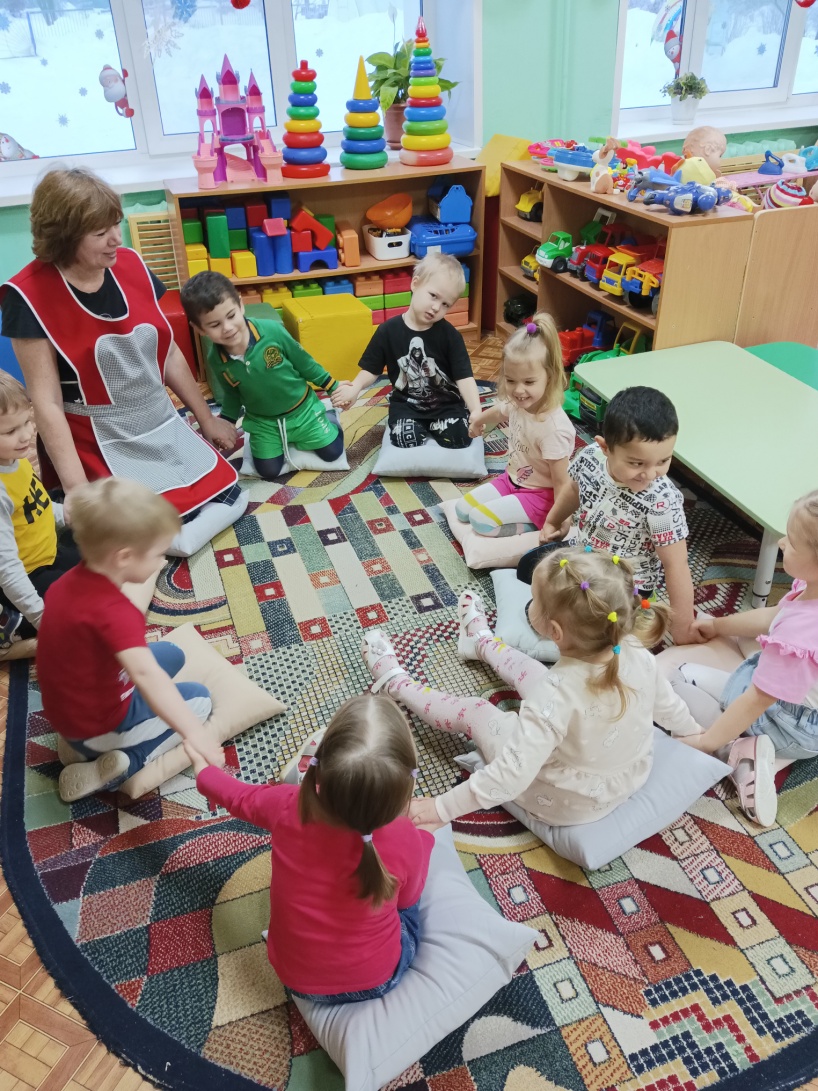 «Кубик выбора»
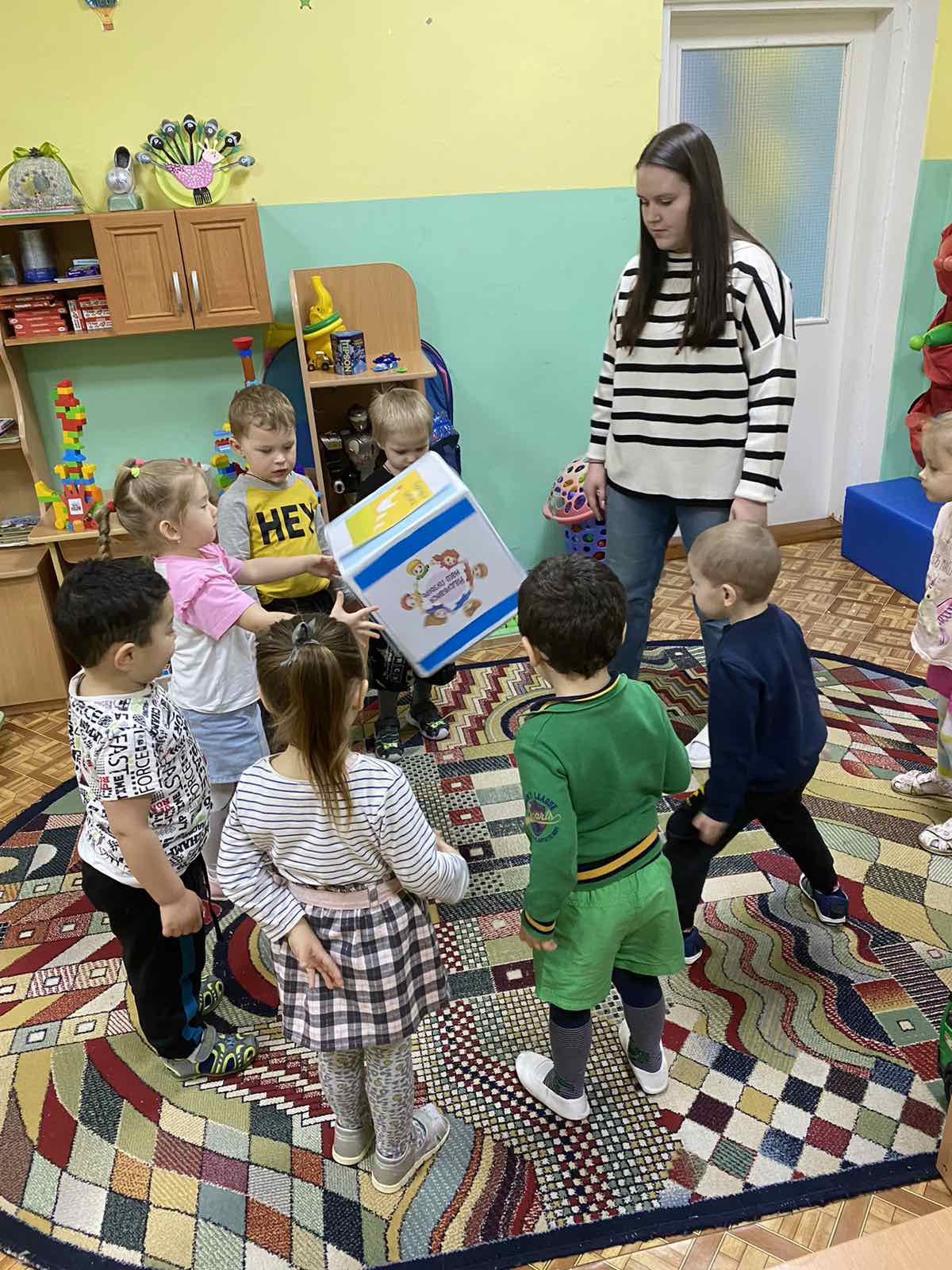 «Загадка дня»
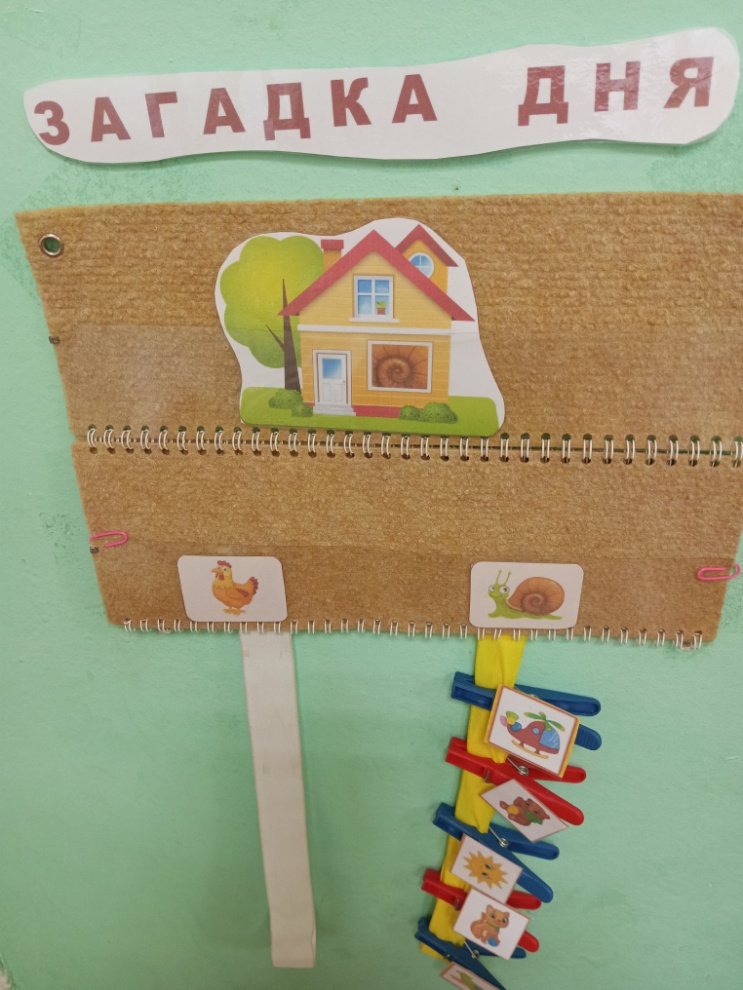 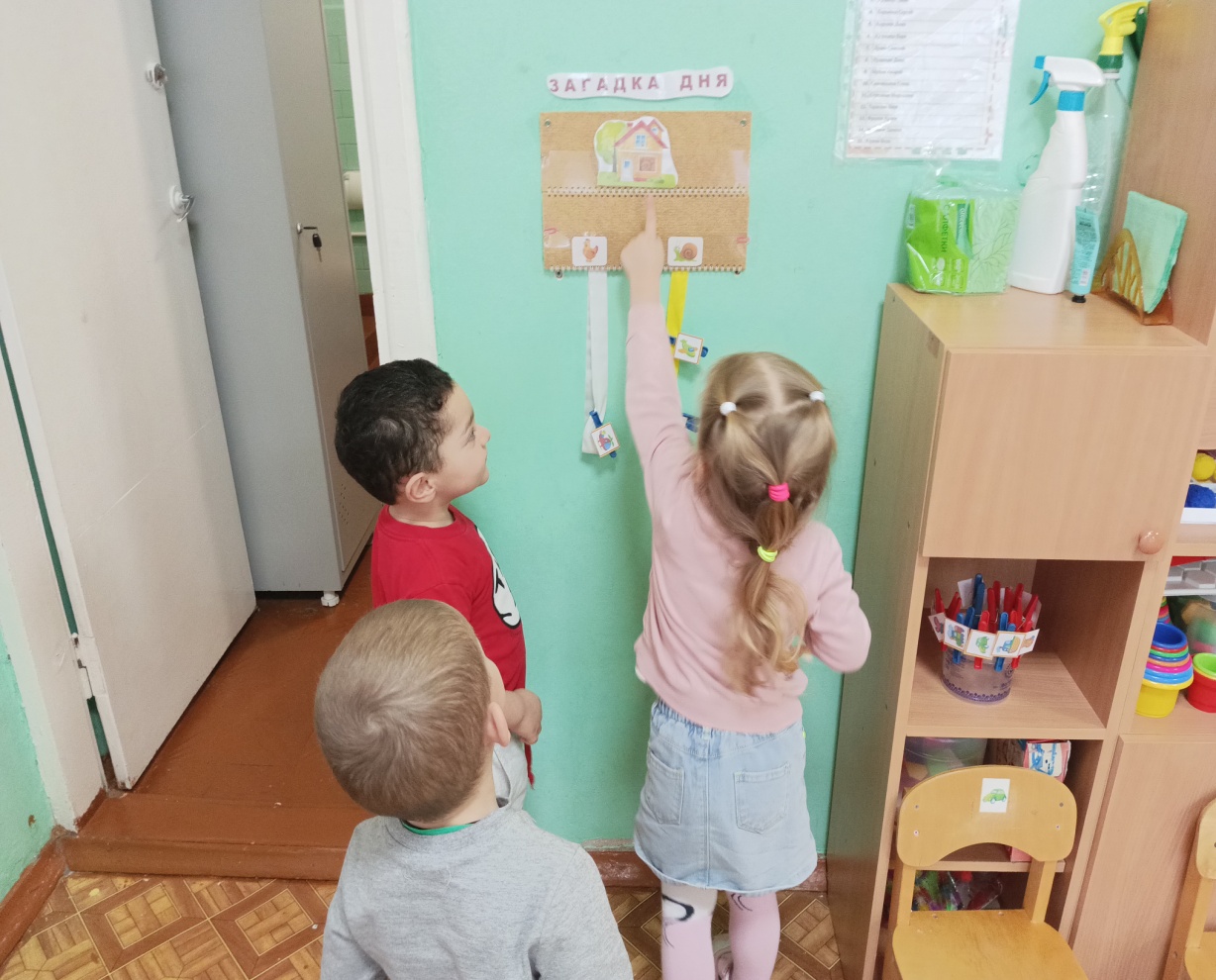 «Сигнальные ладошки»
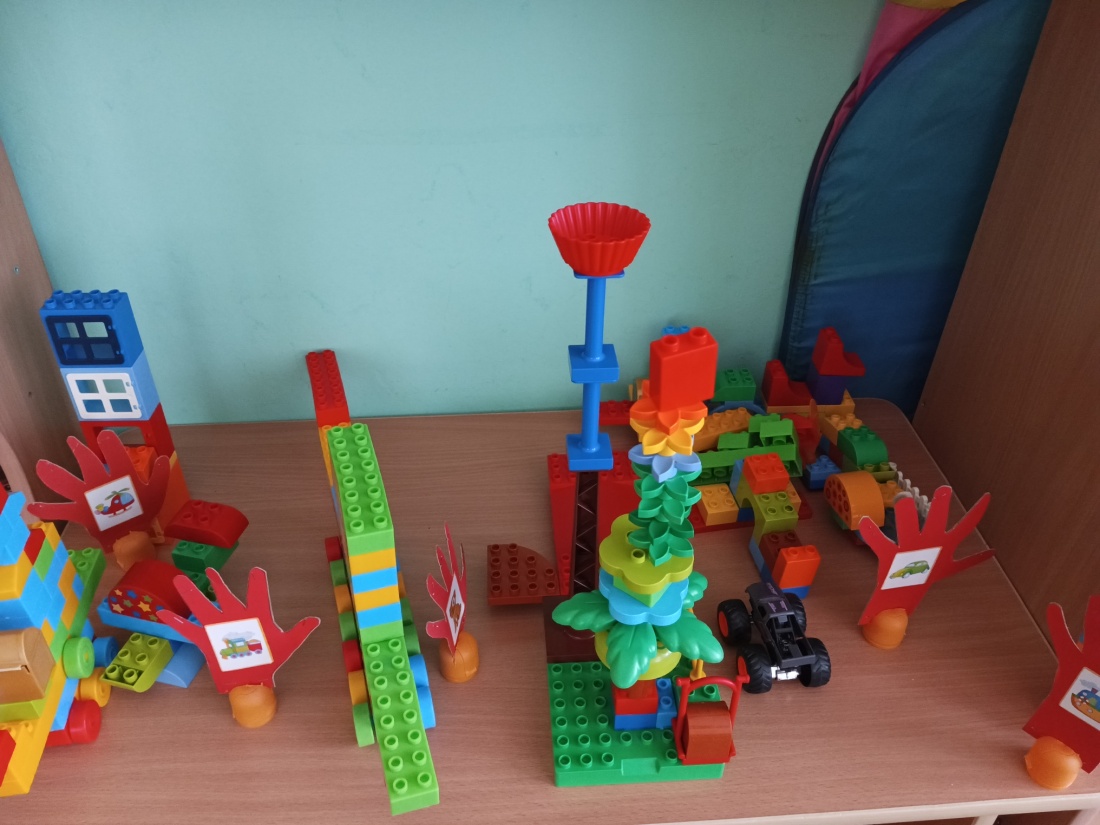 «Мое настроение»
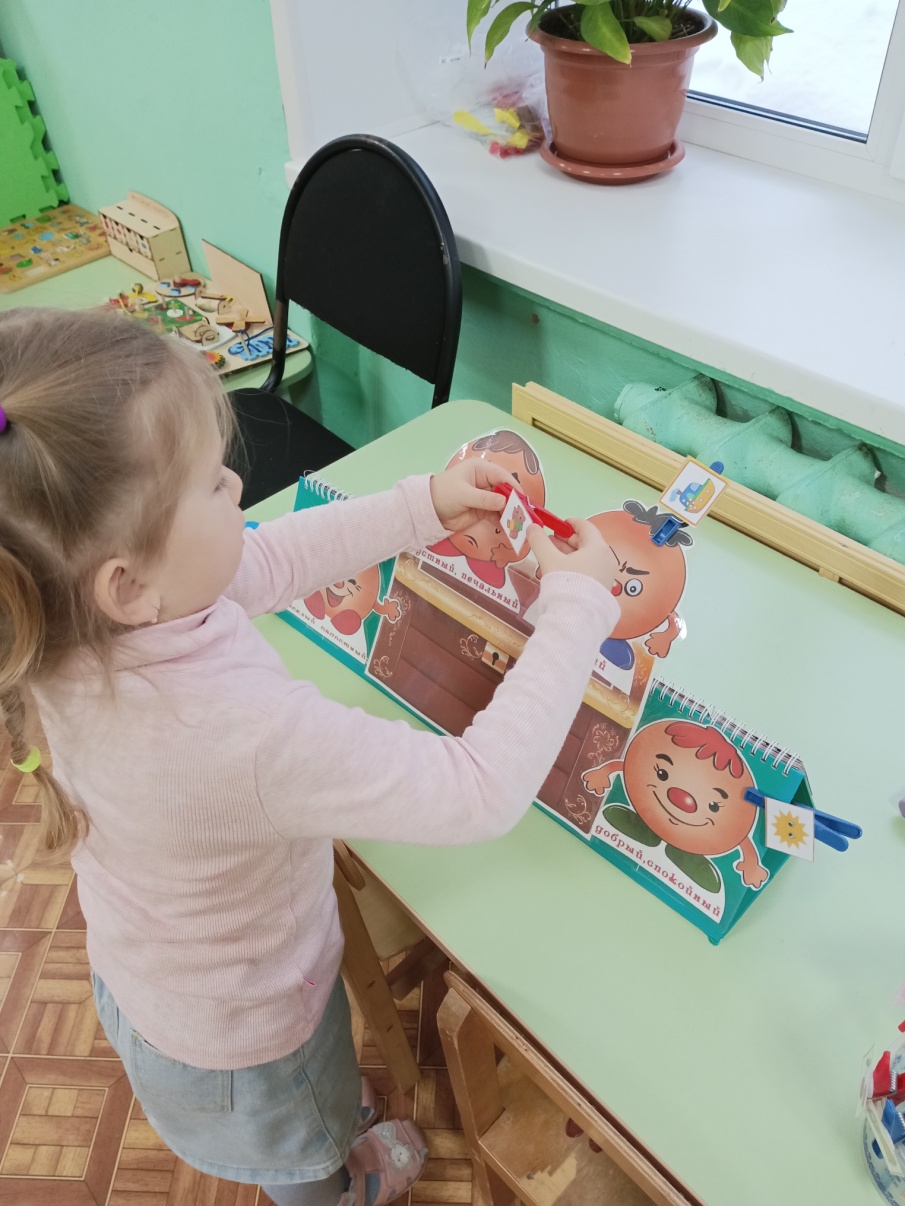 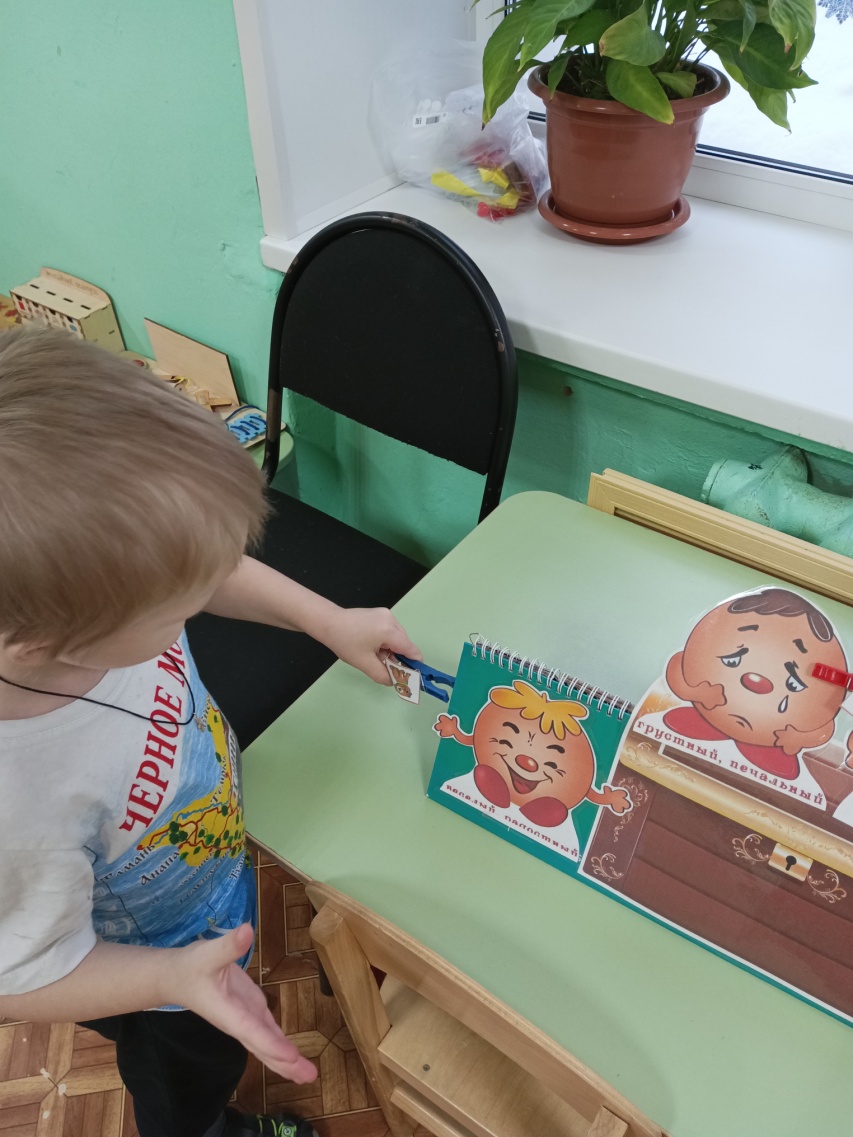 «Почитай мне мама»
Спасибо за внимание!